Raha- ja pankkiteorian kurssiLuento 13CGM20
21.5.2024
1
”Kilpailu on täydellistä ja kiristyy koko ajan!”
2
Pankkikilpailun pitäisi:
Parantaa rahoituksen saatavuutta
Lisätä kilpailua talouden muilla sektoreilla
Lisätä innovaatioita ja parantaa palveluiden laatua
Nopeuttaa talouden kasvua
Lisätä kuluttajan valinnanvaraa
MUTTA: lisääkö pankkikriisien uhkaa?
3
Pankkikilpailusta
Täydellisessä kilpailussa jokaisen rahoituspalvelun tuotantokustannus = hinta
Siis: 
Lainan hinta = rahoituksen rajakustannus + pankin hallinnolliset kulut + luottoriskipreemio
Lainan hinta sisältää koron, luotonmyöntämisen palkkiot ja riskipreemion
Talletuksen korko = rahoituksen rajakustannus – pankin hallinnolliset kulut
Ainakin, jos tallettajalle ei anneta kytkykauppana alihinnoiteltuja palveluita
4
Pankkikilpailusta
Täydellisen kilpailun edellytyksiä:
Joko vakioskaalatuotot tai melko pieni optimikoko
Empiirinen näyttö ristiriitaista, mutta ei ehkä täysin epärealistinen pankkien tapauksessa, paitsi kaikkein pienimmässä kokoluokassa.
Tuotteet homogeenisia
Pätee melko hyvin/erittäin hyvin
Paljon yrityksiä
Pätee melko hyvin useimmissa maissa, useimmissa…
Eivät täysin epärealistisia olettamuksia pankkialalla…
Täydellinen kilpailu vaikuttaa kuitenkin epätodennäköiseltä: pankit tekevät voittoa, usein suurtakin
Täydellisessä kilpailussa alalla pysyminen juuri ja juuri kannattaa
5
Pankkikilpailusta
Kun yritykset kilpailevat, mikä on niiden tärkein väline / asia, josta päätetään?
Siis yleisesti, ei pelkästään pankeissa
Bertrand-kilpailu: yrityksen päätösmuuttuja = hinta 
Hintakilpailulla taipumus olla ”kovaa”
Jos tuotteet täysin homogeeniset (ei kuviteltujakaan eroja, kukaan ei suosi tai boikotoi mitään yritystä), asiakkaat ostavat aina halvimmalta toimittajalta. => Hiukan halvemmalla myyvä saa kaikki asiakkaat
Jos tuotteissa eroja, tilanne vähemmän äärimmäinen, mutta samantapainen
Äärimmäiseen Bertrand-kilpailuun päädytään, jos seuraavat ehdot täyttyvät:
Tuotteet täysin homogeeniset, eikä mitään kustannuksia tai ylimääräistä vaivaa jonkin myyjän valitsemisessa
Ei ole kapasiteettirajoituksia, yritys voi aina tyydyttää minkä tahansa kysynnän
Ei kartellia eikä kolluusiota
Äärimmäisessä Bertrand-kilpailussa hinta = rajakustannus, vaikka olisi vain kaksi yritystä
Jos on mahdollista kaapata markkinat tarjoamalla hiukan alempaa hintaa kuin kilpailija, niin kannattaa tehdä, kunnes lisäasiakkaat tuovat enemmän kustannuksia kuin tuottoja.  
Markkinatasapaino = hintasota, ehkä ”itsetuhoava” hintasota
6
Pankkikilpailusta
Voivatko pankit päätyä äärimmäiseen Bertrand-kilpailuun?
Pankkien tuotteet poikkeavat toisistaan erittäin vähän – yhden pankin lainaama raha ei ole kauniimpaa tai paremman makuista kuin toisen
Kartelli / kolluusio????
Pankkien tapauksessa kapasiteettia voivat olla / kapasiteettirajoitteita aiheuttaa
Konttorit ja henkilökunta
Tietojärjestelmien kapasiteetti
Omat varat (rajoittavat antolainausta ym) – Tämä on pankkien erikoispiirre
Osakepääomaa ja muita omia varoja oltava vähintään X% laskennallisista riskeistä, ml. luottotappioriski
Cournot-kilpailu
Yrityksen päätösmuuttuja = tuotannon määrä
Useilla toimialoilla mallin realistinen tulkinta: kapasiteetti
Jos yritykset valitsevat ensin sitovan kapasiteettirajoitteen ja kilpailevat sitten hinnoilla, lopputulos = Cournot-kilpailun lopputulos
Cournot-kilpailu yleensä vähemmän äärimmäistä kuin Bertrand-kilpailu; homogeenisia tuotteitakin myyville voi jäädä kunnolla voittoa, jos yrityksiä vain muutama
Cournot-kilpailussa kilpailu sitä kovempaa, mitä enemmän yrityksiä
Kun yritysten lkm lähestyy ääretöntä, täydellinen kilpailu
7
Cournot
N täysin samanlaista yritystä; p=a-b(q1+Q); kulut = c*q
Missä q1 = yrityksen 1 tuotanto; Q= kaikkien muiden tuotanto
Koska yritykset samanlaisia => kaikilla loppujen lopuksi sama tuotanto q
Voisi olla: q= lainojen määrä, p= korko
Yrityksen 1 voitto = q1[a-b(q1+Q)]-cq1
	=> Optimaalinen q1 = [a-c-b*Q*(N-1)]/[2b]
Jos (kun) kaikilla sama tuotanto => q1 = [a-c]/[b+bN]
Tästä seuraa: jos N lähestyy ääretöntä q1 lähestyy nollaa
Tasapainossa p = (a+c*N)/(1+N]
Jos N lähestyy ääretöntä, 

p lähestyy c:tä
Siis: täydellinen kilpailu (lähes) saavutetaan yrityksiä lisäämällä
Monti Klein –kehikko helposti sovitettavissa Cournot-kilpailuun
Bertrand-kilpailussa tilanteeseen p=c päädyttäisiin jo kahdella yrityksellä ja homogeenisilla tuotteilla, hintasota
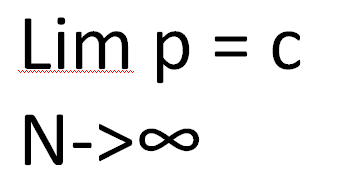 8
Contestable markets
Jo Schumpeter: monopoli voi pysyä monopolina vain, jos se käyttäytyy ikään kuin ei olisi monopoli
Baumol, Panzar, Willig (1982): voi olla kova kilpailu, vaikka yhtään kilpailijaa ei olisi havaittavissa, jos markkina ”haastettava” (contestable).
”Hit and run entry”
Alalle tulo helppoa => keskittyneen toimialan yritysten ei kannata periä korkeita hintoja, koska korkea hintataso houkuttelisi uusia kilpailijoita
Potentiaaliset kilpailijat yhtä tärkeitä kuin alalla jo olevat
Havaittu keskittyneisyys ei kerro mitään
Alalta voitava myös poistua alhaisin kustannuksin
”Iske ja juokse”: perusta yritys ja myy monopolia halvemmalla mutta selvästi tuotantokustannuksia korkeammalla. Kun monopoli alentaa hintoja, poistu markkinoilta. Voittoa ehtii kertyä ennen ”norsunluutornin vastaiskua”
9
Contestable markets
Voiko pankkialalle tulla nopeasti kevyin kustannuksin?
Ottolainaus: asiakkaat hitaita / haluttomia vaihtamaan tilipankkia
Yrityslainaus:  ei valmiita asiakassuhteita / pankin itsensä tuntemia yrityksiä;
Tuntemattomien lainoittamisessa suuri riski
Olisiko korvattavissa rekrytoimalla kilpailijan henkilökuntaa?
Dell’Ariccia, Friedman, Marquez (RAND J Econ 1999): Jos pankeilla kova kilpailu, alalle tulija tekee tappiota eikä nollavoittoa. Syy: jos edes asiakkaat valmiiksi hyvin tunteva ei tee kunnolla voittoa, tulijalla, joka ei asiakkaita tunne, ei ole mahdollisuuksia päästä edes omilleen.
Ei marginaaleja
Tulijalle päätyvät kaikki korkeariskiset asiakkaat, jotka eivät muille kelpaa => isot luottotappiot
Johtopäätös: jo kohtuullisen kilpailun oloissa (yritys)antolainaus olisi uudelle tulijalle tappiollista
10
Contestable markets
Ehkä täysvakuudellinen asuntolainaus voisi olla ”contestable”?
Asiakkaat kiertävät / kilpailuttavat, luottoriski vähäinen
Alalle tulija voisi olla pankki, jolla jo toimilupa, mutta aiempaa toimintaa vain jollain muulla seudulla /muussa ETA-maassa => toimilupa ja organisaatio eivät ongelmia
Onko internet tehnyt pankkitoiminnasta aiempaa ”haastettavamman”? 
Paikalliselle markkinalle voi tulla ilman kalliita investointeja, ainakin jos mittavaa toimintaa jossain muualla.
11
Lainamarginaalit ja kilpailu
Pelkkä viitekorkojen ja antolainauskorkojen erotus yksinään on erittäin puutteellinen pankkikilpailun mittari
”Lainamarginaalit kapenevat. Siispä kilpailu kiristyy!”
Miksi ei: ”Lainamarginaalit ovat leventyneet. Siispä kilpailu on vähentynyt.” ???
Miksi ”kilpailun kireydellä” lähes täydellinen korrelaatio joukkolainamarkkinoiden riskilisien kanssa?
Siis: silloin kun korkea- ja matalariskisten joukkolainojen korkoero iso => pankkilainojen marginaalit leveät.
Hallintokulut ym. vaikuttaisivat jopa monopolin hinnoitteluun, joten ne vaikuttavat varmasti myös pankkien antolainauksen korkomarginaaleihin. 
Mutta: Kova kilpailu voi johtaa korkeisiin lainakorkoihin! 
T Broecker (1990): paljon kilpailevia pankkeja => moni lainanhakija jo hylätty monesta paikasta => lainanhakijat keskimäärin epävarmempia maksajia => jos oma luottoriskiarviointi on epätäydellinen, optimaalinen korko korkeampi luottoriskin vuoksi
Lainojen hinnoittelusta tulee julmetun monimutkaista…
Lisäksi: kilpailu muissa toiminnoissa kuin antolainauksessa
Ottolainaus, maksuliikenne, arvopaperivälitys, rahastot…
12
Structure-conduct-performance
Hicks: leppoisan elämän hypoteesi
Pankkitoiminta ”3-6-3 –bisneksenä”
Perinteinen näkemys: jos kilpailijoita on vähän, kolluusiot muodostuvat helposti
Perinteinen näkemys: keskittyneellä markkinalla vähän kilpailua, ja siis korkea kannattavuus
”Markkina on keskittynyt ja yritysten kannattavuus epäilyttävän hyvä. Täällä ei ole kunnolla kilpailua! Kilpailuviranomaiset apuun!”
Vai onko sittenkin niin, että jos yrityksen optimikoko on suuri, markkinalle mahtuu vain rajallisesti yrityksiä, ja suuren koon tuoma tehokkuus luo kannattavuutta?
Pankin koko usein helppo mitata objektiivisesti, markkina on hankalampi käsite
Määräävä markkina-asema yhdessä kylässä pikkupankilla?
Lisäksi erikoistumista suppeaan erikoisalaan, esim luottokortit
13
Markkinan keskittyneisyyden mittaamisesta
N-yrityksen markkinaosuus
Esim. ”Viidellä suurimmalla 80 % markkinasta”
CR-3, CR-5 tms
Ongelma: Miten valitaan sopiva N? Valinta voi kääntää vertailun tulokset päälaelleen
Herfindahl-Hirschman –indeksi (HHI)
Joskus vain Herfindahl-indeksi
Markkinaosuuksien neliöiden summa
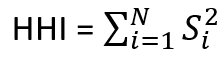 Voidaan kertoa esim 100:lla tai 1000:lla
Monopolin HHI =1; Erittäin hajautuneen markkinan HHI lähestyy nollaa
14
Panzar-Rossen H-statistiikka
Täydelllisessä kilpailussa yrityksen bruttotuottojen pitäisi nousta 1 %, jos jokaisen panoksen hinta nousee 1 %
Palkat, talletuskorot ym
Täydellisen kilpailun oloissa hinta = rajakustannus
Korkeammat hinnat vähentävät kysyntää, mutta toimiala sopeutuu yritysten lukumäärän kautta
Vain optimikokoinen yritys voi selviytyä, eikä optimikoko riipu tuotannontekijöiden hinnoista
H = bruttotuottojen  jousto tuotannontekijähintojen suhteen
H =1 tarkoittaa täydellistä kilpailua; H < 0 tarkoittaa monopolia tai kolluusiota; 0<H<1 = monopolistinen kilpailu
Erittäin runsaasti käytetty tutkimuksessa
15
Muita kilpailun indikaattoreita
Lerner-indeksi antolainauksessa = (P-C’)/P
Monilla toimialoilla teoreettisesti paras kilpailun mittari, ”ilmaa hinnoissa”
Missä P = korko tai laajemmin hinta, C’ = antolainauksen rajakustannus
Rajakustannus sisältää rahoituksen hinnan lisäksi myös hallinnollisia kuluja
Hallinnollisilla kuluilla ollut taipumus alentua tekniikan kehityksen seurauksena
Miten laskea luottoriski kustannuksiin?
Boone-indikaattori
Yrityksen markkinaosuuden pitäisi olla funktio tehokkuudesta
Tehokkuus = rajakustannus
Estimoidaan relaatio, kerroin on kilpailullisuuden indikaattori
Pitäisi olla negatiivinen: kustannukset alentavat markkinaosuutta
Nämä molemmat edellyttävät rajakustannuksen estimointia, usein hankala
16
Muita kilpailun indikaattoreita
Voittojen pysyvyys (POP)
Jos alalle tulossa esteitä, ja nämä esteet kannattavuuden syy, epänormaali voitollisuus voi kestää pitkään
Alaa hallitseva yritys pystyy estämään jäljittelyn ja pitämään kilpailijat marginaalissa
Ehkä vähiten käytetty
Joiltain osin kilpailun indikaattorit korreloivat vahvasti maiden välisessä vertailussa, joiltain osin eivät
17
Empiirisitä evidenssiä
Onko keskittyneisyyden ja pankkien hinnoittelun välillä yhteys?
Kyllä on: keskittyneillä markkinoilla lainojen korot ovat korkeammat!
Jappelli (Studi Economici 1987): Etelä-Italian korkeammat lainojen korot johtuvat vähäisemmästä pankkien määrästä ja kilpailusta
Corvoisier & Gropp (JBF 2002): lainojen ja käyttelytilitalletusten osalta kyllä: keskittyminen vähentää kilpailua; määräaikaistalletusten osalta ei näyttöä 
Mallet & Sen (Rev Ind Org 2001) kanadalaiset yrityslainat kalliimpia keskittyneillä markkina-alueilla
Coccorese (Econ Lett 2008): Italiassa estimoitu mitattu markkinavoima suurempi alueilla, joilla vähän pankkeja, pankit tehokkaita ja korkea luottoriski
Korkea luottoriski = asiakkaiden tunteminen tärkeää = alalle tulon este
Pankit tehokkaita => tulijan asema olisi vaikeampi
Ei ole! Päinvastoin! 
Suom. Säästöpankit 1990-luvun alussa; Mörttinen (HY 2000)
Keskittynyt alueellinen markkina => edulliset lainat
18
Empiiristä evidenssiä
Muita selityksiä kuin Cournot-kilpailu keskittyneisyyden ja kilpailun / hinnoittelun yhteydelle 
Tuotteiden väliset erot: Bertrand-kilpailukaan ei äärimmäistä, jos tuotteet vain epätäydellisiä substituutteja
Kolluusio: mitä enemmän yrityksiä, sitä huonommin kolluusio onnistuu / kestää
19
Kilpailu ja riski
Usein esitetty, että kova kilpailu saa pankit ottamaan riskiä => kilpailun kovuus on uhka vakaudelle
Leppoisan elämän hypoteesi: markkinavoimasta nauttivat pankit välttävät riskejä
Riskin mittaaminen??
Z-score: (ROA+EA)/[StdDev(ROA)]
Missä ROA = koko pääoman tuotto, EA = OPO/Taseen loppusumma, average equity
Mittaa, kuinka monen standardipoikkeaman päässä pankki on vararikosta
Taaksepäin katsova indikaattori
DD – Distance to default
Oma pääoma = optio pankin tuleviin voittoihin
Kannattavuusnäkymien vaihtelu lasketaan osakemarkkinadatasta
20
Michael C Keeley
American Economic Review 1990
Ei näyttöä siitä, että pankit Yhdysvalloissa olisivat ottaneet ylettömästi riskiä moraalikadon vuoksi, vaikka ne voivat saada rahoitusta talletussuojan avulla riskitasostaan riippumatta
Pankkien toiminta oli talletussuojarahasto FDIC:n ensimmäiset vuosikymmenet huomattavan varovaista, pääomat ylittävät vähimmäisvaatimukset ym.
Miksi ei? Oliko osakkailla sellaista menetettävää, joka ei näy suoraan taseesta?
Tilanne alkoi muuttua Yhdysvalloissa 1960-luvulta alkaen, kiihtyvästi 1980-luvun alusta alkaen – miksi?
Pankkikonkurssien määrä nousi noin kymmenestä/vuosi yli sataan
Pankkien keskimääräiset pääomitukset Yhdysvalloissa alkoivat heiketä
Kestikö 50 vuotta ennen kuin FDIC:n aiheuttama moraalikato alkoi kunnolla vaikuttaa?
Suunnilleen samoihin aikoihin tai jo aiemmin: pankkien markkina-arvot osakepörssissä alkoivat vajota alle tasearvojen
Pankkitoimintaa dereguloitiin, ja ei-pankkien oikeudet kilpailla pankkien kanssa laajenivat
Kilpailun lisääntyminen
Miksi konkurssien määrän kasvu ja deregulaatio samanaikaisia? Sattumaako? 
Keeley: ”EI OLE SATTUMAA. Deregulaatio aiheutti kilpailua. Kilpailun lisääminen teki pankeista omistajille vähemmän arvokkaita ja kannusti riskinottoon!”
21
Keeley
Ei ole ilmeistä syytä, miksi uudet säädökset olisivat aiempaa paremmin mahdollistaneet riskinoton.
Miksi siis pankit lisäsivät riskinottoaan?
Keeleyn vastaus: niillä (tai niiden osakkailla) oli aiempaa vähemmän menetettävää. 
Charter-value (= franchise value eli toimiluvan arvo) väheni
Vielä 1960-luvulla Yhdysvalloissa oli erittäin paljon lainsäädännöllisiä rajoituksia pankkitoiminnalle! 
Monet vanhoista säädöksistä vähensivät kilpailua.
Vaikea saada uusia toimilupia, olemassa olevat pankit eivät saaneet laajentua toistensa markkina-alueille etc… Puhdasta kilpailun rajoittamista!
Julkisen vallan ylläpitämä kartellinkorvike?
Kun säädöksiä alettiin väljentää  => lisää kilpailua => heikompi kannattavuus => pankki vähemmän arvokas => ”uhkapeli” vähäisemmässä määrin hulluutta
22
Keeley
Laajemmin: charter value = arvo / etu / hyöty osakkaille siitä, että pankki on olemassa huomennakin ja sen toiminta jatkuu.
Pankkitoimiluvan arvo (charter value) perustuu / perustui suurelta osin kilpailun puutteeseen ja monopolivoittoihin
Pankin perustaminen, asiakkaiden hankkiminen ym. hidasta, usein kallistakin
Usein kestää vuosia saavuttaa kannattavuuden mahdollistava asiakaspohja
Lisäksi: toimiluvan saaminen ei välttämättä selviö
Helpompaa jatkaa toimintaa yhtiössä, joka jo olemassa, ja jolla valmiiksi toimilupa, organisaatio, asiakkaat…
=> Pankin olemassaoloa ei kannata riskeerata
Pankin franchise-value periaatteessa sama kuin pankin (tavanomaisen toiminnan) tulevien voittojen diskontattu nykyarvo
Monopolivoittoja => korkea ”franchise value”, täydellinen kilpailu => pankki arvoton
Jos pankin ”franchise value” on korkea, sillä on vähäiset kannustimet riskinottoon
Konkurssista seuraisi huomattavien tulevien voittojen menetys
23
Keeley
Kahden periodin malli: nykyhetki, tulevaisuus
Pankilla on alkupääoma C0
Pankki tekee kahta asiaa
Hankkii sijoituskohdetta Pa
Jos ei markkinavoimaa: Pa = tulevien tuottojen diskontatun nykyarvon odotusarvo
Kerää talletuksia hintaan Pd
Jos talletussuoja olemassa, riski ei vaikuta talletusrahan hintaan
Talletussuoja ilmainen pankille
Jos ei markkinavoimaa eikä talletussuojaa => pankin arvo = alkupääoma  jolloin riski heijastuu täysimääräisesti talletusten hintaan
Pankin arvo = alkupääoma + talletussuojan tarjoama hyöty, jos tarjolla ilmainen talletussuoja
Riskin lisääminen sitä huonompi idea, mitä enemmän pankilla on arvoa osakkaille
24
Graafina
Toimiluvalla arvo
Pankin velat
Osakkeenomistajien varallisuus
Toimiluvalla ei arvoa
Toimiluvan arvo
Pankin voitto tai tappio
Osakkeenomistajien
Varallisuus = 0 tappioiden suuruudesta riippumatta
Konkurssipiste, varat=velat
25
Vielä toimiluvan arvosta
Pankin arvo voi olla muutakin kuin monopolivoittoa
Asiakassuhteet, organisaatio ym, jotka muuttuvat konkurssissa arvottomiksi
Pienempi konflikti yhteiskunnallisten tavoitteiden välillä: edellä mainittujen luominen, rakentaminen ja niihin investoiminen voi olla kansantaloudellisesti tuottoisaa
Julkisen vallan turvaverkot voivat vähentää riskinottoa lisäämällä toimiluvan arvoa! Cordella & Levy Yeyati (J Fin Int 2003): julkisen vallan turvaverkot pankkikriiseissä lisäävät pankin arvoa => lisäävät riskiaversiota, mikä voi olla voimakkaampi vaikutus kuin moraalikato!
”Pian tulee uusi pankkikriisi, josta emme kuitenkaan selviä. Koetetaan tehdä paljon voittoa nyt heti vaikka kuinka isolla riskillä, sillä muutaman vuoden päästä tätä pankkia ei enää ole.”
Kauko (Kyklos 2014): Finanssikriisi iski lievimmin niihin maihin, joissa aiemmissa, kansallisissa kriiseissä oli ollut anteliain kriisinhoito. Pankit olivat ottaneet vähemmän riskiä?
Samantapainen vaikutus pääomituksella: osakkailla menetettävää
Tai mikä tahansa muu, minkä takia osakkailla enemmän menetettävää
Riskinottoon kannustamisen ongelma ratkaistavissa myös tekemällä talletussuojamaksusta aidosti riippuvainen pankin riskeistä
Jos onnistuu…
26
Vaihtoehtoisia näkemyksiä
Erittäin yksinkertainen argumentti: vähäisen kilpailun vuoksi kannattavuus hyvä => voi heikentyä paljon ilman konkurssiuhkaa
Boyd & De Nicolò (J of Fin 2005): Vaikutus toisin päin asymmetrisen informaation vuoksi!
Vähäisen kilpailun vuoksi korkeat lainakorot, mikä lisää luottotappioiden uhkaa
Suora vaikutus – vaikeampi selviytyä lainoista jos korot korkeat
Vaikutus Keeleyn osoittamalla tavalla vain, jos kilpailun puutetta talletuspuolella. Lainapuolen kilpailun puutteen vaikutukset epäselviä, koska monopolivoima lisää riskiä
27
Empiriistä evidenssiä
Keeley itse esitti evidenssiä teoriansa tueksi:
150 suurinta pankkiholdingyhtiötä Yhdysvalloissa 1970-1986
Periodi, jolloin kilpailua vähentäviä lakeja purettiin => lähes laboratoriokoe
Esitteli aiempaa evidenssiä siitä, kuinka pankkeja koskeneet säädökset olivat omiaan vähentämään kilpailua ja mahdollistamaan ylimääräiset voitot
Tulos: pankit, joilla paljon markkinavoimaa 
Pitävät korkeaa pääomitusta
Maksavat vähemmän korkoa sijoitustodistuksista
Markkinoilla hinnoiteltu pankkikohtainen riskilisä siis pieni
28
Empiiristä evidenssiä
Demsetz, Saidenberg & Strahan 
(FRBNY Econ Pol Rev 1996)
Sata pörssilistattua pankkialan holding-yhtiötä Yhdysvalloissa 1986-1994
Seitsemän tapaa mitata riskiä
Osakkeen tuoton volatiliteetti
Osakkeen systemaattinen riski pörssissä
Kahden edellisen erotus (yrityskohtainen riski)
Pääoma / tase
Lainat / tase
Yrityslainat / tase
Antolainauksen keskittyminen muutamille asiakkaille
Selitettiin toimiluvan arvolla (=markkina-arvo / kirjanpitoarvo), taseen loppusummalla ja kotiosavaltion tulotason nousulla
Johtopäätöksiä:  toimiluvan korkea arvo alentaa riskiä vahvistamalla pääomitusta ja vähentämällä lainasalkun keskittymistä
Ei näyttöä lainanannon volyymin tai toimialajakauman sopeuttamisesta. 
Jotain näyttöä toimiluvan arvon vaikutuksesta pörssitietojen avulla mitattuun riskiin, mutta vaikutus melko heikko
29
Empiiristä evidenssiä
Berger, Klapper & Turk-Ariss (JoFiSeRe 2009)
Kansainvälinen näyte, 23 maata 8235 pankkia (Suomi ei mukana)
Selittivät mm. pankin pääomitusta ja järjestämättömien saamisten osuutta 
Nämä järkeviä riskinottoindikaattoreita
Selittävinä muuttujina mm. markkinan keskittyneisyys ja Lerner-indeksi
Lerner-indeksi = indeksi, joka kuvaa rajakustannusten ja hinnan erotusta
Vaikutti siltä, että markkinavoima lisäsi antolainauksen keskimääräistä riskiä (heikensi antolainauksen laatua, enemmän JS:iä), mutta ei vaikuttanut muuten riskeihin
Vaikutus kokonaisriskiin mitätön
Enemmän osakepääomaa, jos markkinavoimaa
Siis: ehkä monopolivoiman käyttö lainamarkkinoilla lisää luottoriskiä (Vrt Boyd & De Nicolò), mutta muuten Keeleyn ”franchise value” –teoria pätee?
Vaikutukset kumoavat toisensa?
30
Empiiristä evidenssiä
Maidenvälisessä poikkileikkauksessa pääomavaatimukset vähentävät riskinottoa vain ei-keskittyneillä markkinoilla (Behr – Schmidt –Xie, JFSR 2010)
Mahdollinen selitys: jos osakkaat pakotetaan pitämään paljon pääomia pankissa, heillä on menetettävää, vaikka kilpailu olisi lähes täydellistä 
Eivät menetä monopolivoittoja, mutta pääomat
Persianlahden öljymaissa vaikutus näyttää riippuvan pankin koosta. Pienet ja/tai heikosti pääomitetut pankit ottavat enemmän (!) riskiä, jos kilpailu on vähäistä (Abdulazeez ym 2020, The North American J of Economics and Finance)
31